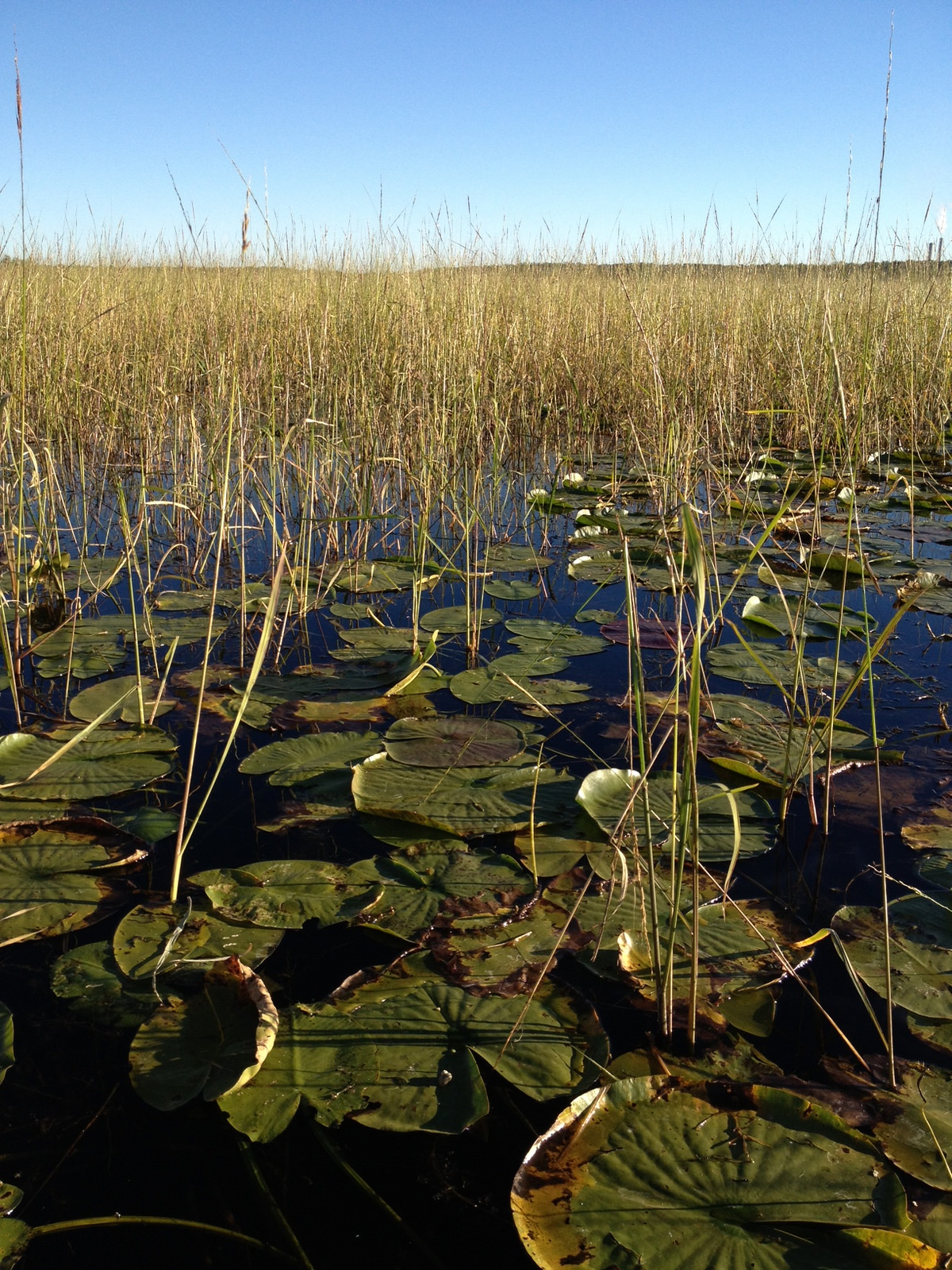 Wild Rice Sulfate Standards in Minnesota





Our Mission:  Protect and improve the environment 
and enhance human health

April 13, 2016
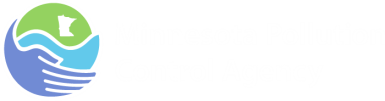 1
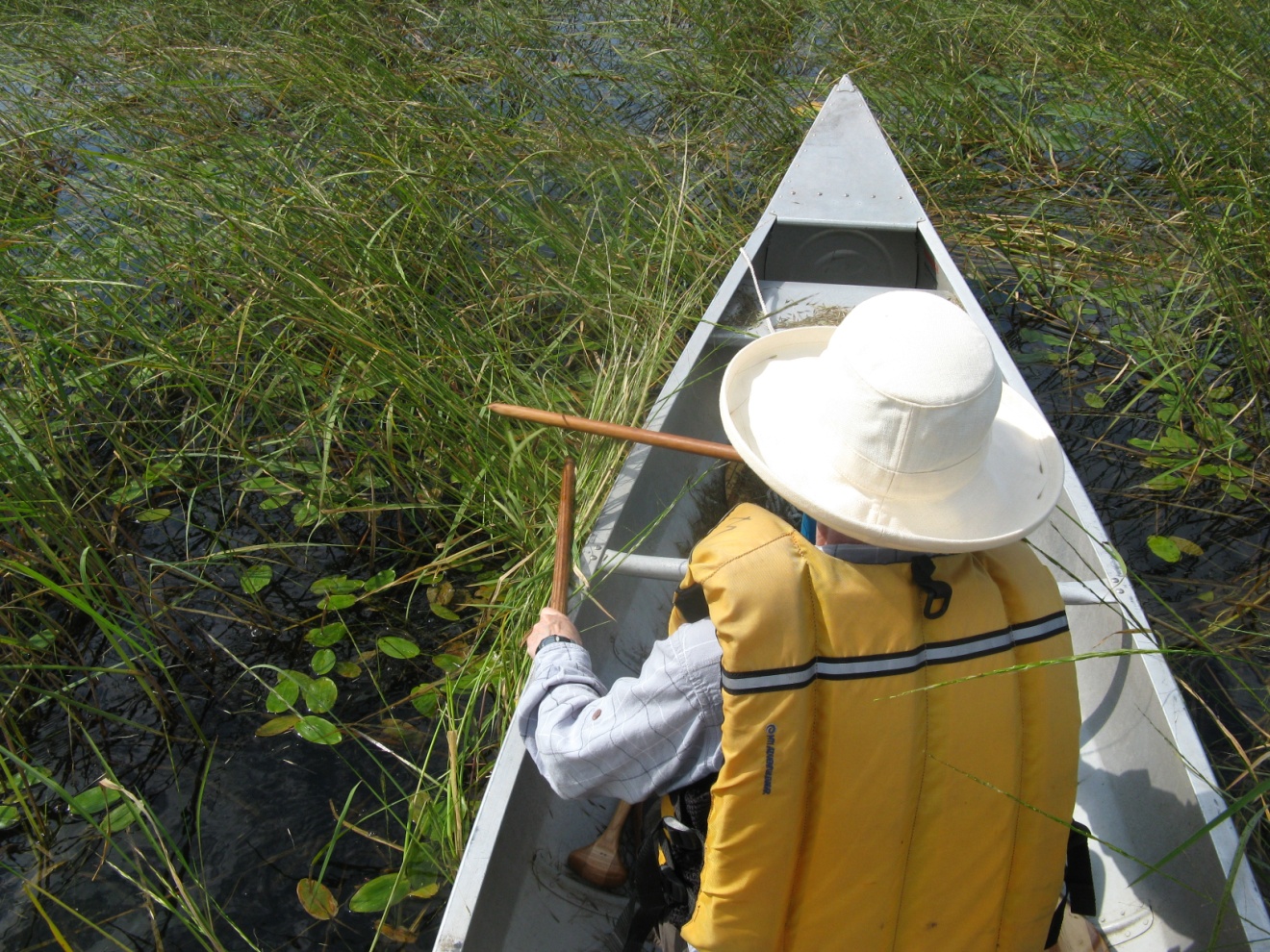 Why is it important to protect wild rice?
Cultural spiritual, economic significance
Minnesota’s state grain
Sensitive to sulfate
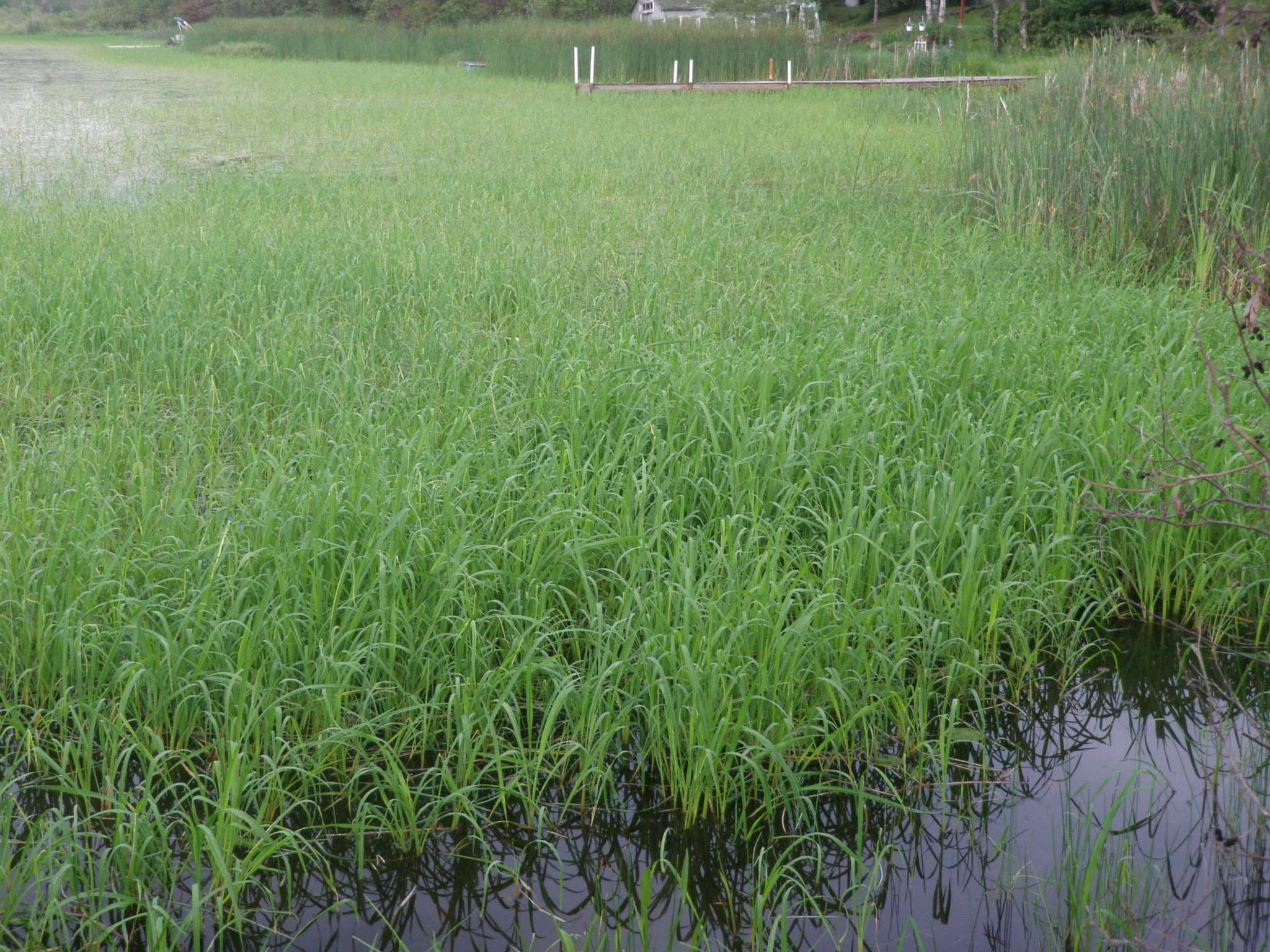 Wild rice is sensitive to sulfate pollution
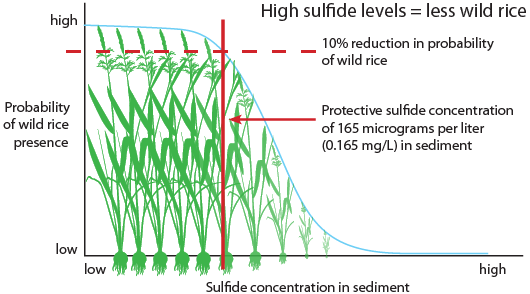 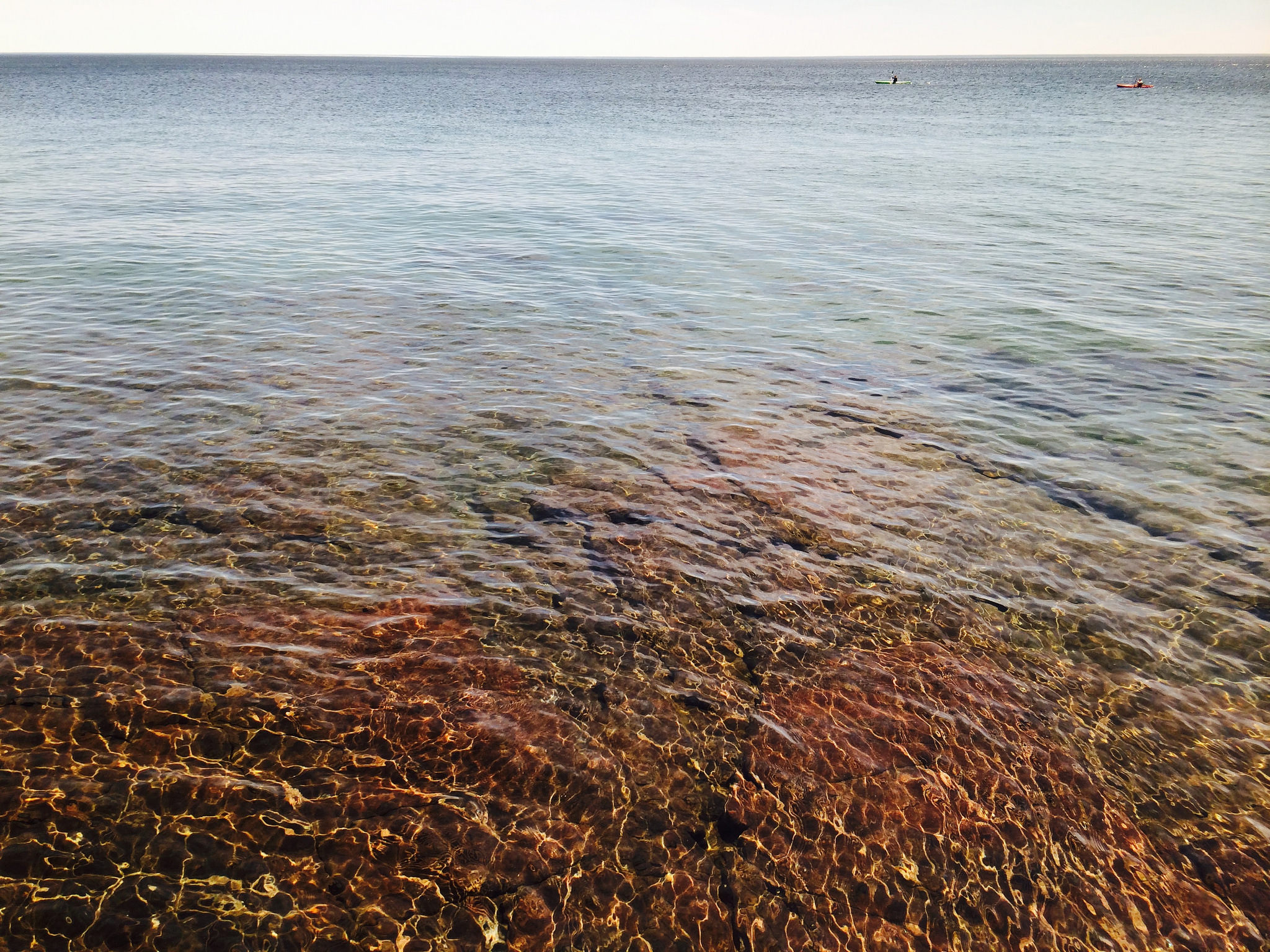 Sources of sulfate in wild rice waters
Natural sources: driven by geology
Can be elevated due to: 
Sulfate-rich source waters
Runoff
Industrial processes
Municipal wastewater
Concentration by water treatment
4
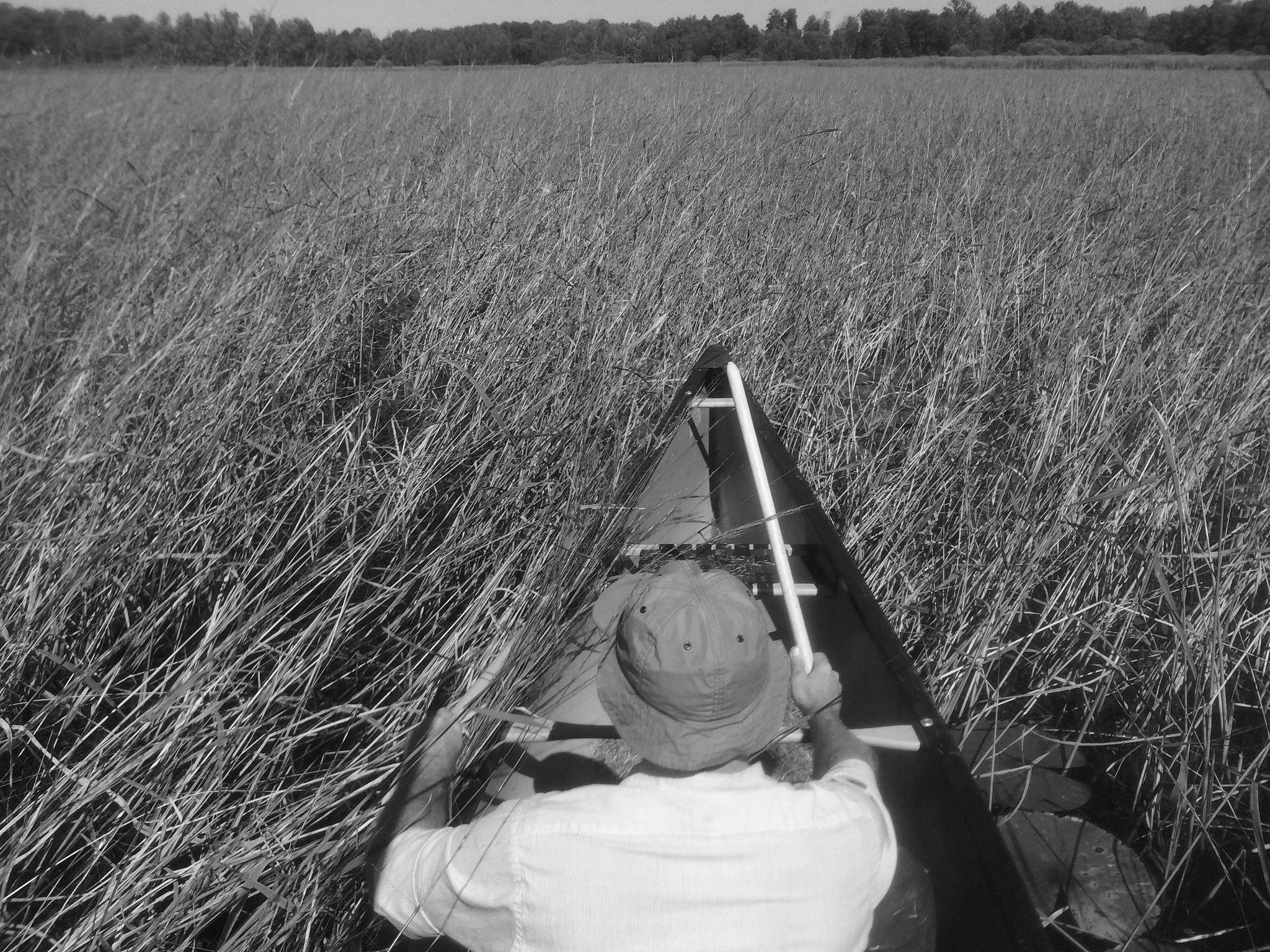 The sulfate-sulfide relationship depends on iron and organic carbon
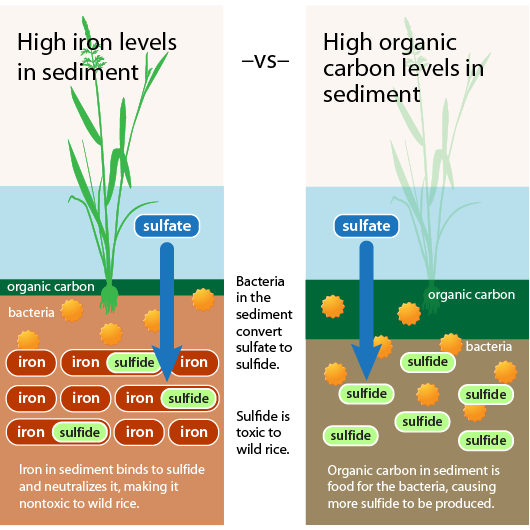 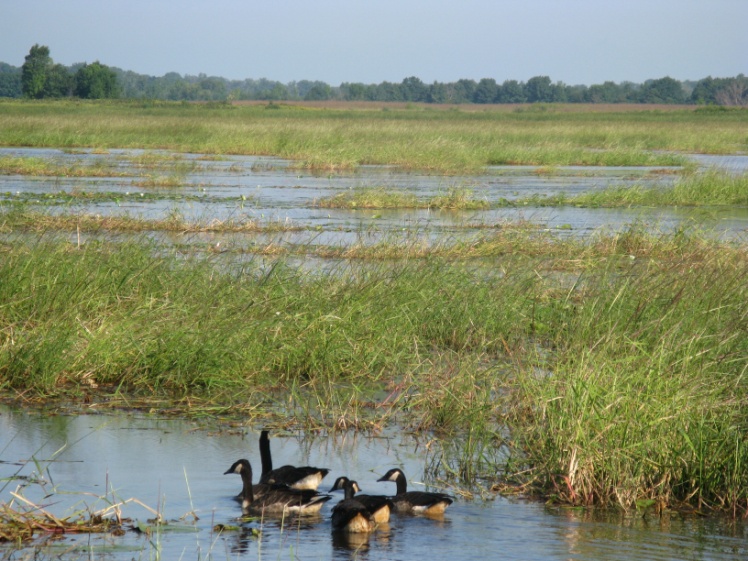 Where is wild rice grown in Minnesota?
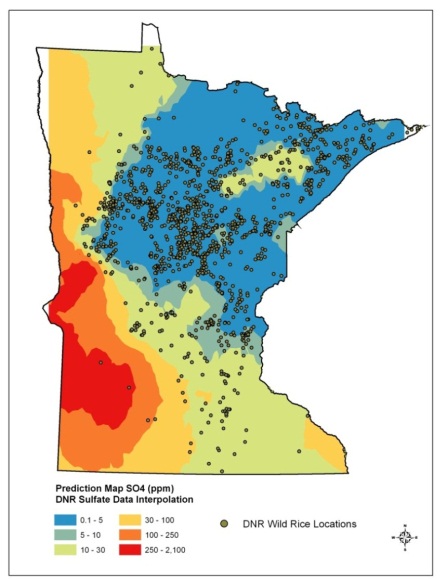 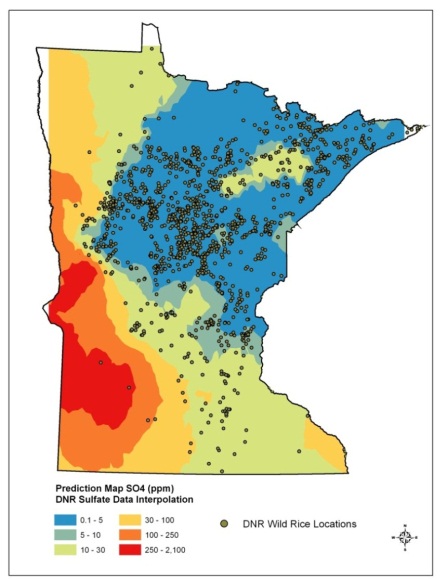 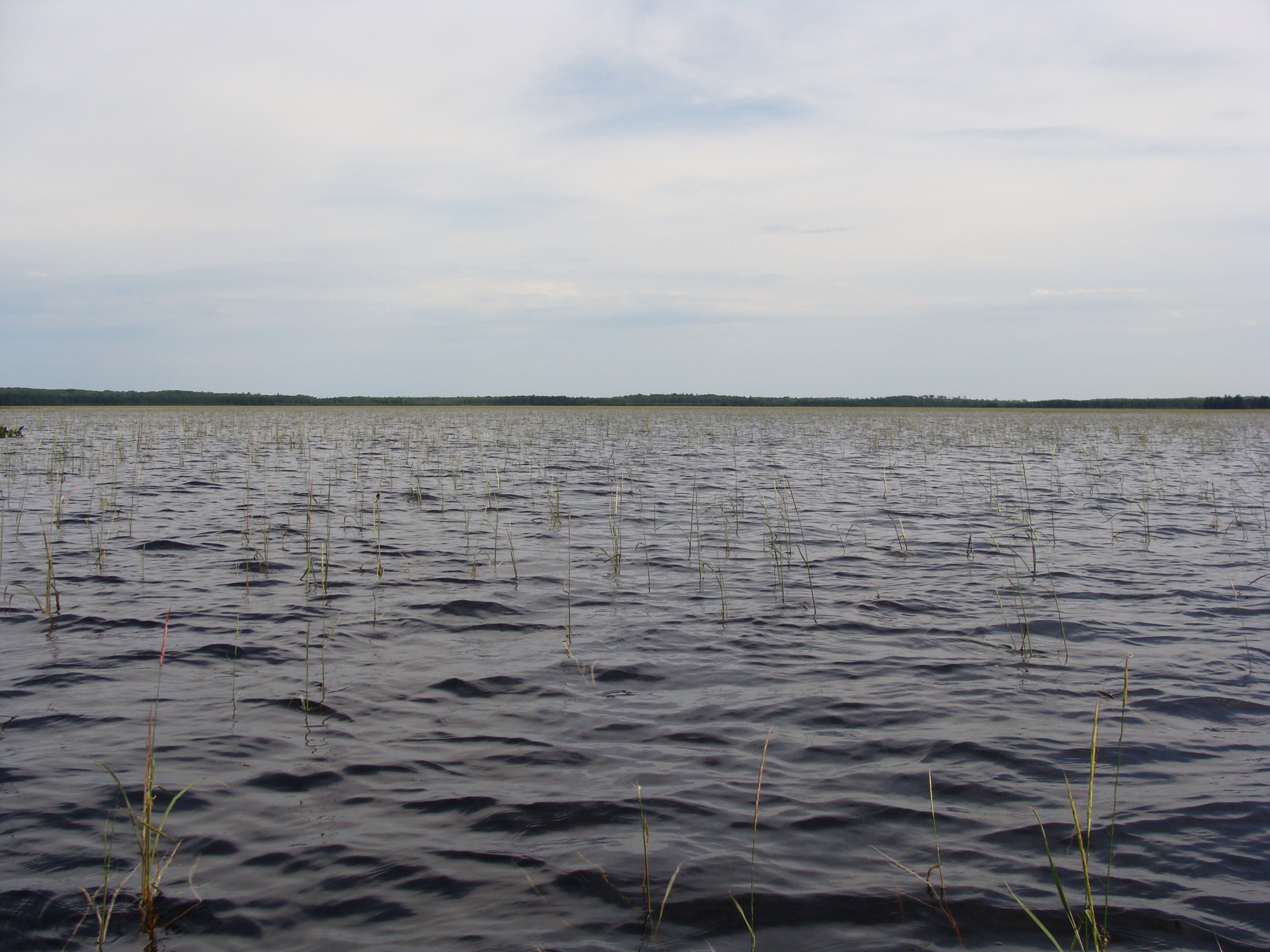 State statute protects “wild rice waters”
Self-perpetuating population
Wild rice currently present, or has been present since 1975
8,000 stems over the surface of a lake, wetland, or reservoir
800 stems over a river-mile reach
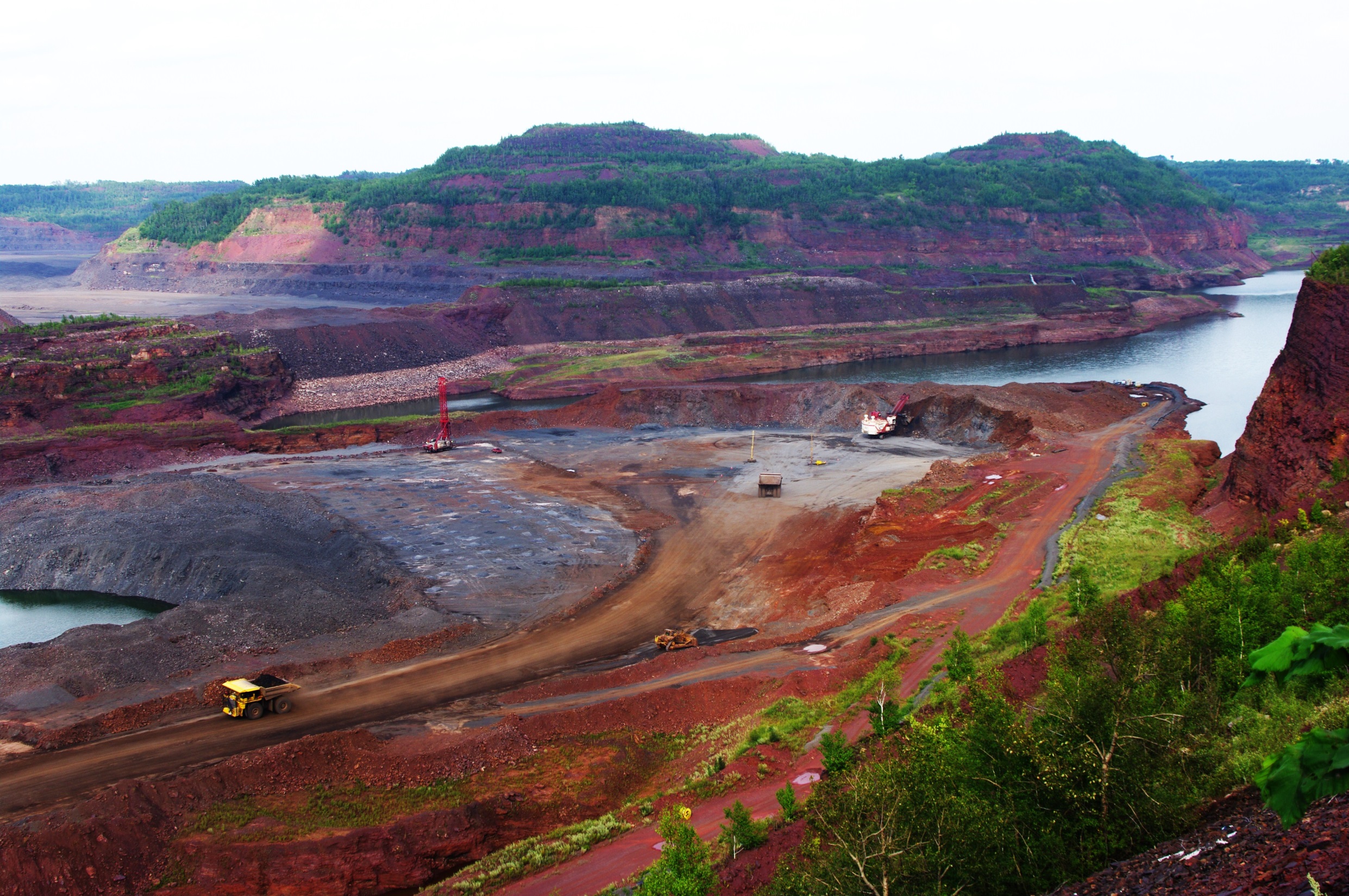 Minnesota’s taconite industry and the sulfate standard
8
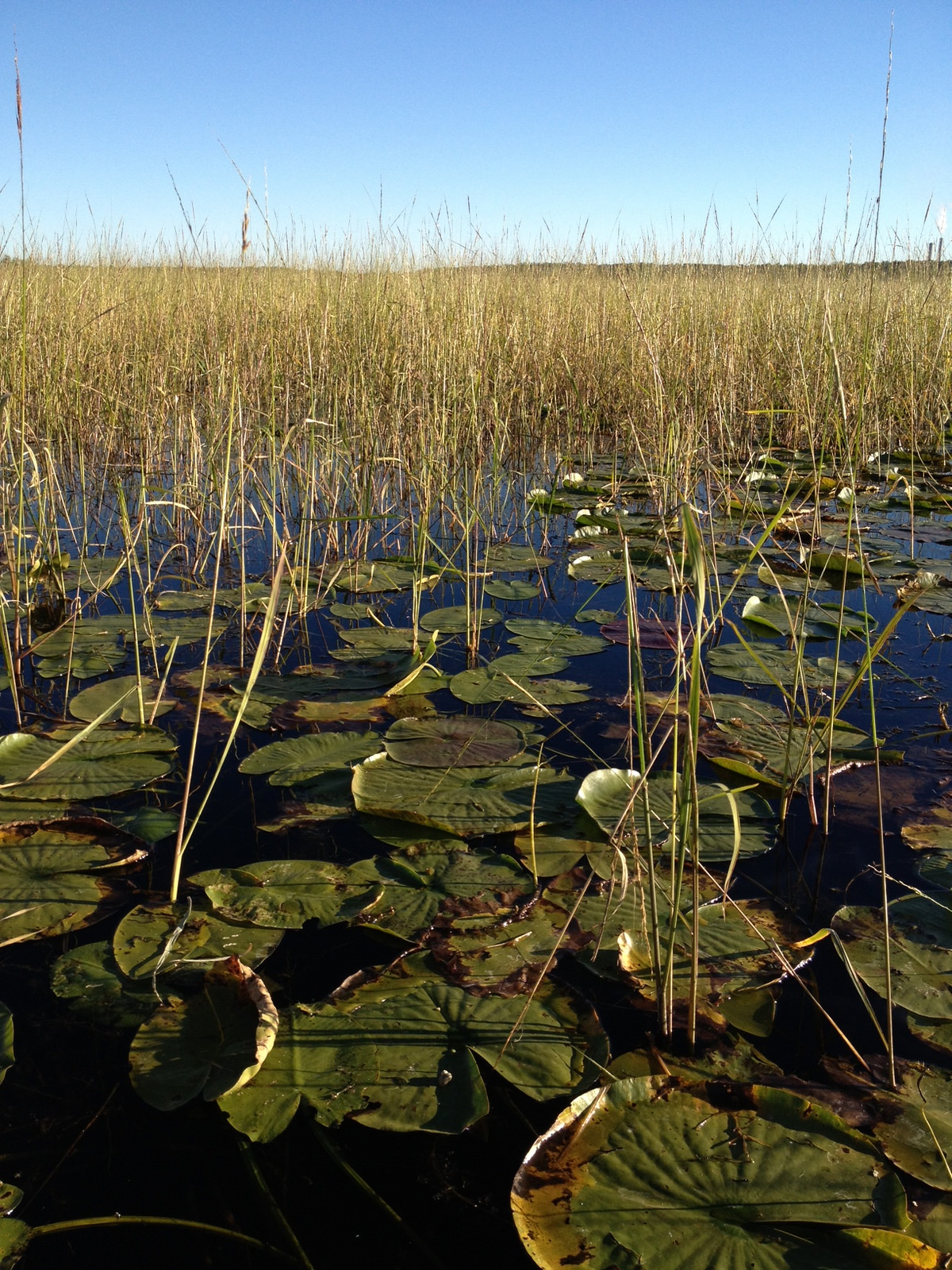 Proposed solution: a variable sulfate standard
Sulfate = 0.0000136 x Organic Carbon-1.410 x Iron1.956
9
Learn more about Minnesota’s wild rice sulfate standard: 

www.pca.state.mn.us/wildrice